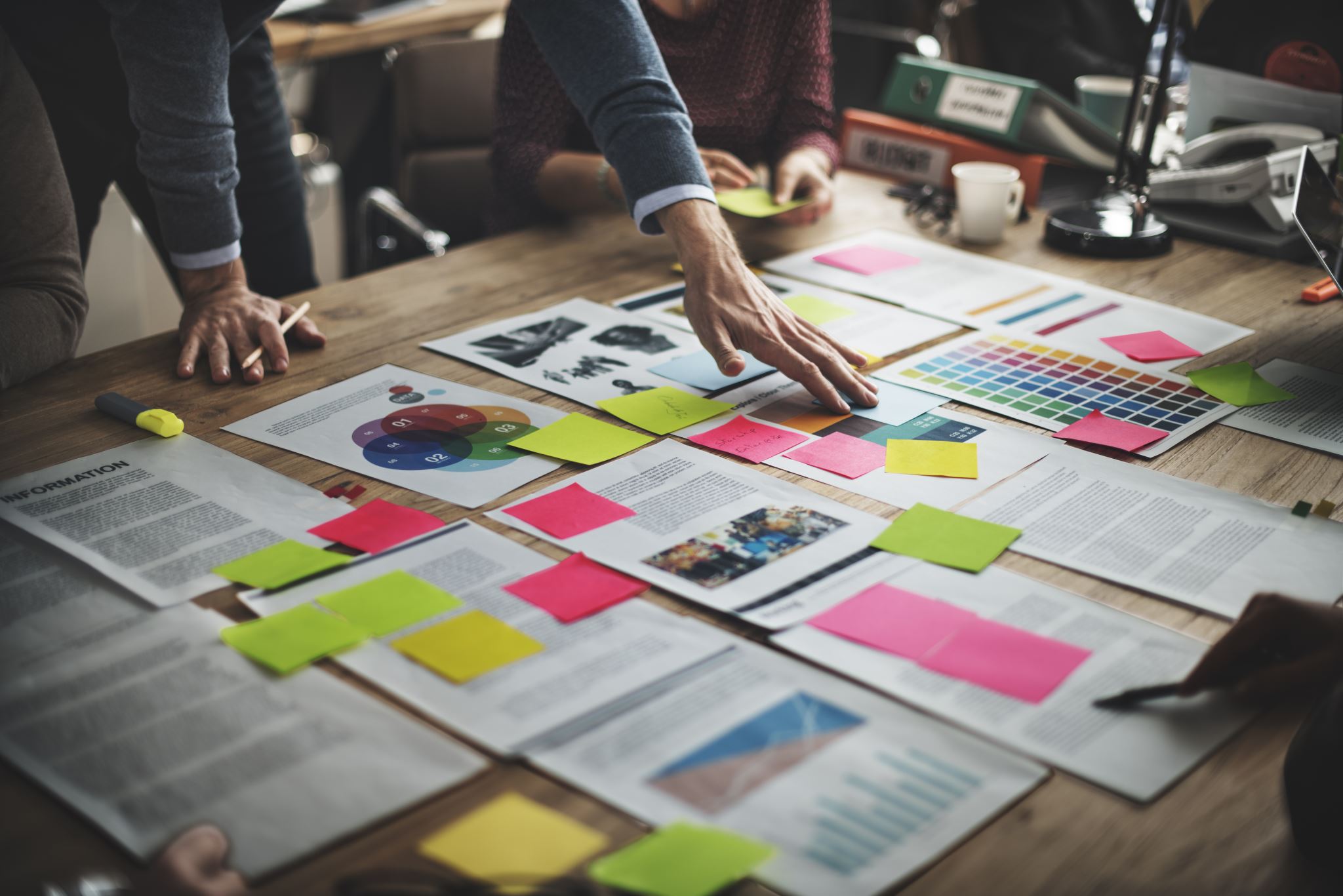 ¡Quiero publicar un artículo!
Por Alfa Suero de Lora
Universidad Adventista Dominicana
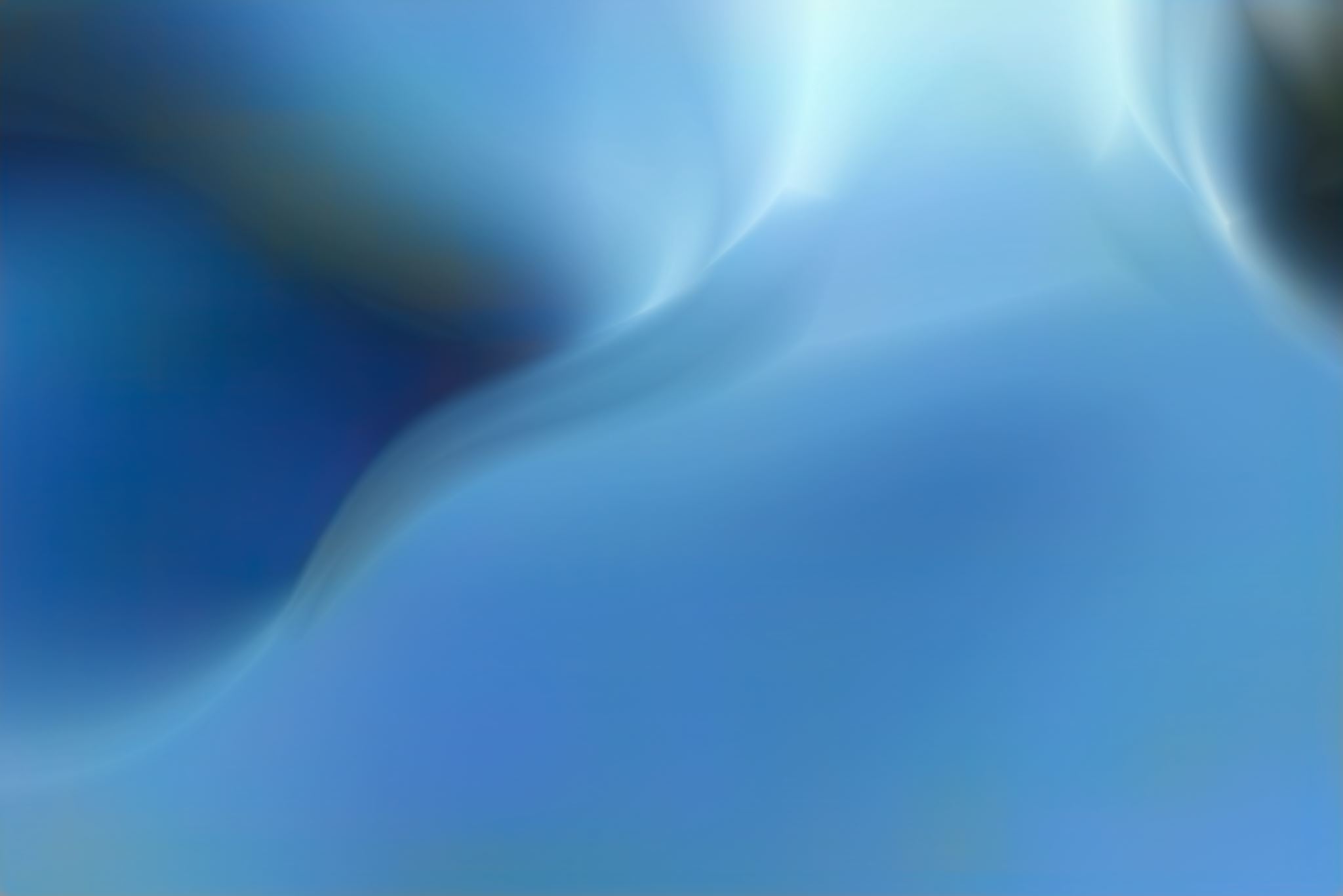 Paso 1: Prepare su espíritu
Paso 2: Haga investigación
Paso 2: Haga una investigación
Paso 3: Escoja una parte para publicar
Paso 4: Redacte el artículo
Paso 4: Redacte el artículo
Paso 5: Seleccione una revista
Paso 5: Sométase al proceso
6. Agradezca
A Dios
A su familia
A quienes le apoyaron
Avance